Introduction to the NXT Sound Sensor
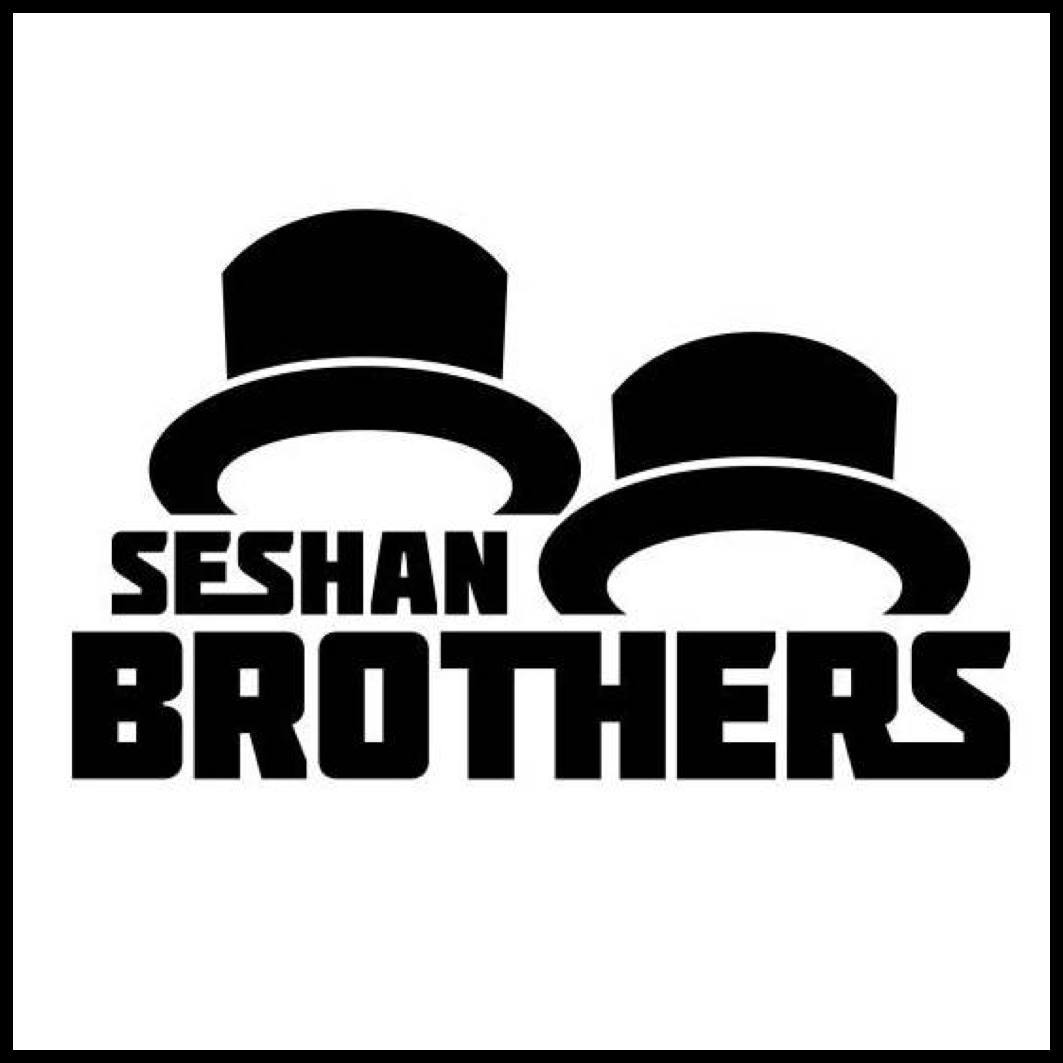 BEGINNER PROGRAMMING LESSON
Lesson Objectives
Learn to use the NXT Sound Sensor with the EV3



Pre-requisites: Switches
2
Copyright © EV3Lessons.com 2016 (Last edit: 07/04/2016)
Downloading the Sound Block
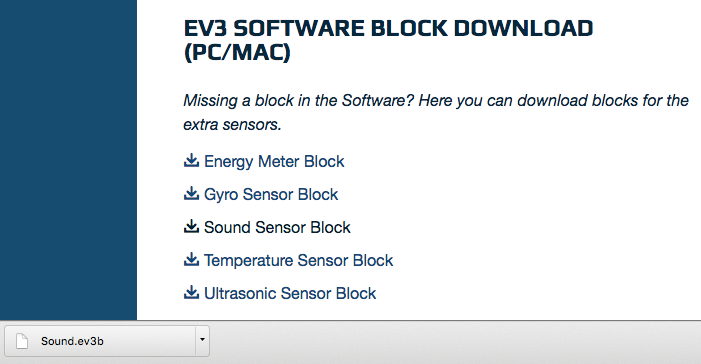 The Sound Sensor Block is available for download on the LEGO.com site:
http://www.lego.com/en-us/mindstorms/downloads

Download the block using the Importing Additional Blocks Lesson in Beginner
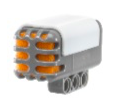 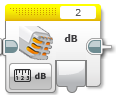 3
Copyright © EV3Lessons.com 2016 (Last edit: 07/04/2016)
Switch - NXT Sound Sensor
Compare Mode
dB
Sound level, scaled to a percentage
dBa
Sound level, adjusted to approximate human ear sensitivity, and then scaled to a percentage

Source: EV3 Help Menu
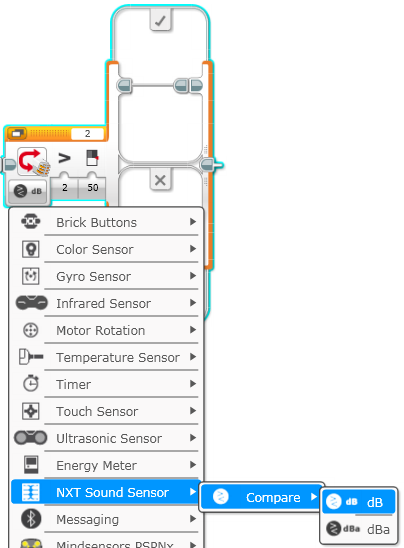 4
Copyright © EV3Lessons.com 2016 (Last edit: 07/04/2016)
Sound Sensor Challenge
Write a “Celebration” program where the robot moves faster or slower depending on how loud the sound is

 Hint
Switch - NXT Sound Sensor Block will be used
You can use dB or dBa for this challenge
5
Copyright © EV3Lessons.com 2016 (Last edit: 07/04/2016)
Challenge Solution
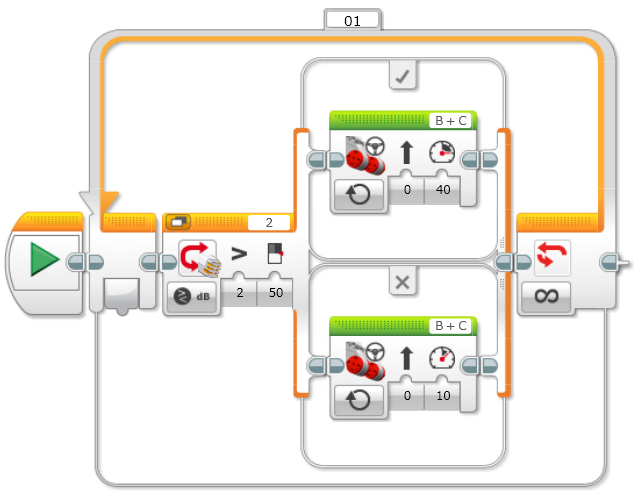 Move forward quickly when the sound level is high (>50)
Move forward slowly when the sound level  is low (<50)
6
Copyright © EV3Lessons.com 2016 (Last edit: 07/04/2016)
Credits
This tutorial was created by Sanjay Seshan and Arvind
More lessons are available at www.ev3lessons.com
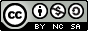 This work is licensed under a Creative Commons Attribution-NonCommercial-ShareAlike 4.0 International License.
7
Copyright © EV3Lessons.com 2016 (Last edit: 07/04/2016)